РОССИЙСКИЙ УНИВЕРСИТЕТ ДРУЖБЫ НАРОДОВ


Предмет:	Реклама и PR

«Допускается к защите»
Зав.кафедрой 
2012
КУРСОВАЯ РАБОТА 
На тему:
«Особенности дизайна наружной рекламы»

Автор: студентка курса
 формы обучения 
Научный руководитель:




 2012 г.
АКТУАЛЬНОСТЬ, ЦЕЛЬ, ЗАДАЧИ, ОБЪЕКТ И ПРЕДМЕТ ИССЛЕДОВАНИЯ
Актуальность работы заключается в том, что реклама на сегодняшний день является наиболее распространённым средством коммуникации на рынке товаров и услуг. 
Цель курсовой работы – исследование особенностей дизайна наружной рекламы.
Для реализации поставленной цели необходимо выполнение следующих задач:
рассмотреть историю возникновения рекламы;
рассмотреть рекламу как часть городской культуры;
проанализировать особенности дизайна наружной рекламы.
Объектом исследования выступает является рекламная деятельность.
Предметом исследования является разработка стратегии в обрасти дизайна наружной рекламы, как способа повышения ее эффективности.
НОВИЗНА, ТЕОРЕТИЧЕСКАЯ И ПРАКТИЧЕСКАЯ ЗНАЧИМОСТЬ ИССЛЕДОВАНИЯ
Новизна исследования определена тем, за последнее десятилетие появилось множество книг и статей о рекламе, написанных как зарубежными, так и отечественными авторами. Во многих из них довольно подробно рассказывается о том, какие каналы, способы и средства могут применяться для создания эффективной рекламы.  Несмотря на это, многие компании сталкиваются с проблемой неэффективности рекламы. Причины здесь могут быть самые разные, от неверно определенной целевой аудитории, до неверно выбранного заголовка. В связи с этим становится актуальным рассмотрение рекламной кампании в комплексе, формирование ее стратегии.
Теоретическая и практическая ценность исследования заключается в том, что его результаты могут применяться для изучения понятия наружной рекламы как в научной, теоретической сфере, так и при создании рекламных проектов.
СУЩНОСТЬ ПОНЯТИЯ «НАРУЖНАЯ РЕКЛАМА»
В классическом понимании (и более правильном) наружная реклама – это отрасль, связанная с размещением рекламы на улицах городов, на специальных конструкциях и форматах. Однако исторически так сложилось, что, говоря о наружной рекламе, мы также подразумеваем сайнбизнес – отрасль, связанную с производством вывесок, световых коробов, объемных букв, неоновой рекламы, отдельно стоящих и других рекламных конструкций. 
Наружная реклама - это рекламные средства, применяемые на улицах и зданиях наших городов в виде рекламных вывесок, щитов, крышных установок и панелей, штендеров, табличек, растяжек, световых букв и рекламных световых коробов.
ВИДЫ НАРУЖНОЙ РЕКЛАМЫ
Наиболее распространенные типы рекламоносителей:
крышная установка;
биллборд (рекламный щит);
суперсайт, суперборд;
видеоэкран;
призматрон;
стела;
панель-кронштейн;
роллерный дисплей;
перетяжка;
флаговая композиция;
брэндмауэр;
рекламная сетка или сетка на лесах (облегчённый временный брендмауэр);
электронное табло (бегущая строка);
маркиз (рекламный или декоративный козырек);
вывеска (световой короб);
дорожный указатель;
сити-формат -- пилоны, остановочные павильоны, HoReCa;
пиллар;
объёмно-пространственная конструкция (увеличенное искусственное изображение людей, животных, предметов);
транзитная реклама - реклама на и в общественном транспорте;
реклама в лифтах;
живая реклама;
реклама на парковках;
реклама в метро
НЕСТАНДАРТНОСТЬ ДИЗАЙНЕРСКИХ РЕШЕНИЙ – ПУТЬ К УСПЕХУ
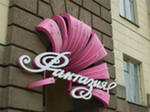 Благодаря легкости создания постер стал самым                        
                                        распространенным носителем в наружной 
                                      рекламе. Однако возрастающая популярность наружной рекламы приводит к стремительному росту числа конструкций. В этих условиях особенную ценность представляют нестандартные решения, которые позволяют резко повысить внимание потребителей к рекламной информации. 
 Нестандартность решений всегда требует от создателей дополнительных креативных усилий. 
Но и отдачи от них, несомненно, больше.
Грамотное сочетание творческого решения дизайнера и возможностей конструкции всегда дает сильный креативный эффект. 
Какие конструктивные решения можно использовать на стандартных форматах для получения дополнительного эффекта?  Рассмотрим некоторые решения подробнее.
Нестандартная наружная реклама
В качестве примеров иллюстрирующих нестандартные приемы рекламы рассмотрим весенний обзор самых ярких идей для “наружки”, представленный и реализованный в разных городах.
По заказу The Coca-Cola Company, стараниями агентства AITI/Carat в киевском метро появилась Fanta. Напиток на столько вкусный, что fanta-герои залезли на стены метрополитена и используют все доступные средства (лестницу и спиннинг) для того, чтобы стать его обладателями. Настенное граффити и большую бутылку Fanta можно наблюдать на ст. м. Крещатик
Нестандартная наружная реклама
Nescafe продолжает удивлять крутыми экстендерами в наружной рекламе. На этот раз на трех бордах 6х3 в Киеве появились экстендеры-кружки и экстендеры-скейтбордисты
Нестандартная наружная реклама
NIVEA – бриллианты на бордах. AITI/Carat и Master Ad Ukraine запустили сильнейшую рекламную кампанию NIVEA Diamond Gloss. Помимо стандартного формата (6х3, сити-лайты и скроллы) в мартовской кампании есть световые экстендеры: анилайт-логотип в сочетании с динамическими светодиодами
Нестандартная наружная реклама
Coca-Cola: биллборд из бутылочных крышечек. В честь своего 100-летнего юбилея присутствия на Филиппинах компания Coca-Cola представила особенный биллборд, имидж на котором состоит из бутылочных крышечек этого напитка. В серебристых крышечках, которые отражают свет, что заметно в вечернее время, заложено простое послание любителям сладкой газировки: “Спасибо!”
Нестандартная наружная реклама
С щита Wonderbra можно прыгнуть в грудь. Всемирно известный бренд бюстгалтеров, подаривший миру технологию push-up, утверждает, что в моде глубокое декольте и пышный бюст. Такой, чтоб аж дух захватывало и голова кружилась у всех на него смотрящих. Подарить такие ощущения бренд решил с помощью необычной наружной рекламы.
Один из щитов Wonderbra в Лондоне был оборудован специально для прыжков на тарзанке прямо в грудь изображенной на нем модели Adriana Cernanova. Первыми счастливчиками стали три женщины, выигрывшие конкурс на сайте бренда. Они совершили прыжок с помощью эластичного троса, закрепленного на рядом стоящем кране
ВЫВОДЫ
Мною были приведены  всего несколько примеров, но даже этого достаточно, чтобы представить, насколько бескрайне поле для нестандартных подходов в наружной рекламе. Однако в порыве творчества нельзя забывать, что игры с особенностями рекламоносителей весьма опасны. 
Малейшая ошибка в реализации может привести к обратному эффекту и провалу кампании. При разработке идей необходимо проводить детальный расчет предполагаемого эффекта, делать пробные модели, а используемая имитация должна точно отвечать заложенной в нее мысли. 
Рынок наружной рекламы активно развивается, появляются новые технологии, идет поиск свежих конструктивных решений. Однако рекламоноситель - в любом случае всего лишь основа, которая не отделяет одну рекламу от другой. Донести рекламное сообщение до потребителя, выделить продукт среди равных может только постер. Поэтому какими бы изощренными ни были конструкции и технологии, необходимость в творческом подходе заменить не удастся. В конечном итоге, идея и дизайн решают все.
ДОКЛАД ОКОНЧЕНСПАСИБО ЗА ВНИМАНИЕ